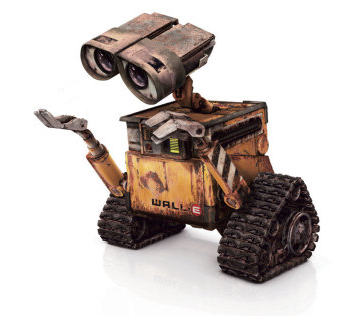 Completeness of Queries over Incomplete Databases
Werner Nutt
joint work with Marco Montali, Sergey Paramonov, Simon Razniewski, Ognjen Savkovic, Alex Tomasi, Fariz Darari
                                                                           (VLDB‘11, CIKM’12, BPM‘13, ISWC‘13)
[Speaker Notes: …



Schmaleren courier-font finden!
Folienunterschriften neue Slides berücksichtigen
Voc maybe in Vocat ändern]
Background
Incompleteness is omnipresent in data management 
Null values in relational databases: Codd 1975 
Representation systems: Imielinski/Lipski 
1984 Focus on certain/possible answers 
Query completeness over incomplete databases: little attention
Completeness of Queries over Incomplete Databases
29.05.2014
School Data Management in Bolzano
Decentrally maintained database		                    Statistical reports
decentrally maintained database („Popcorn“)
School Statistics (ASTAT)
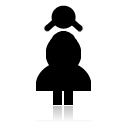 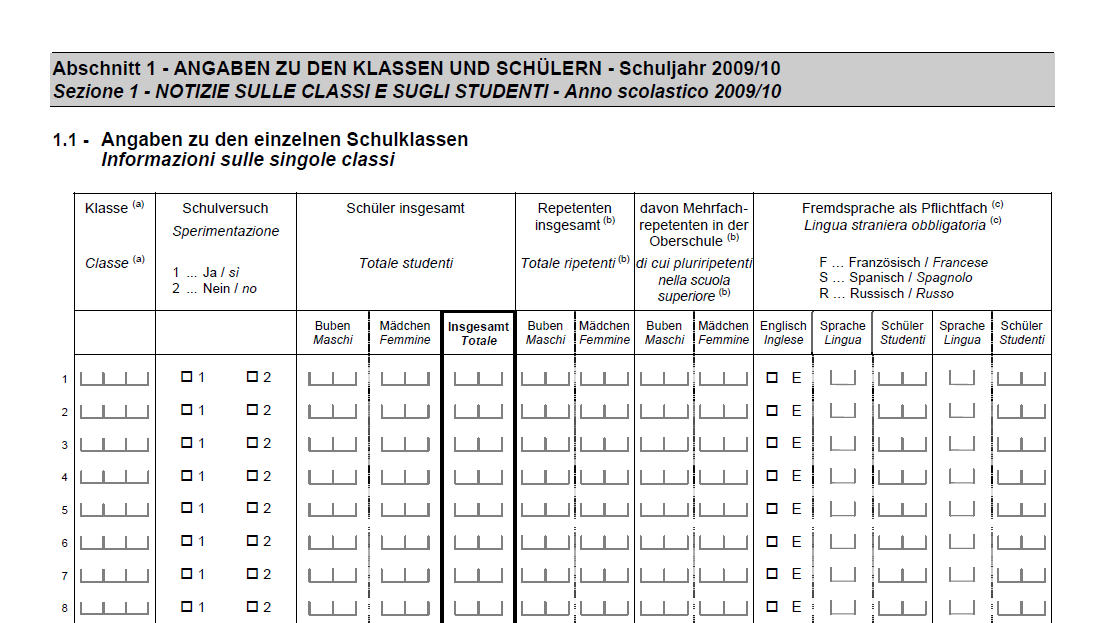 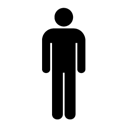 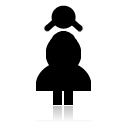 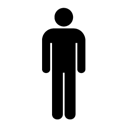 ??
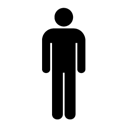 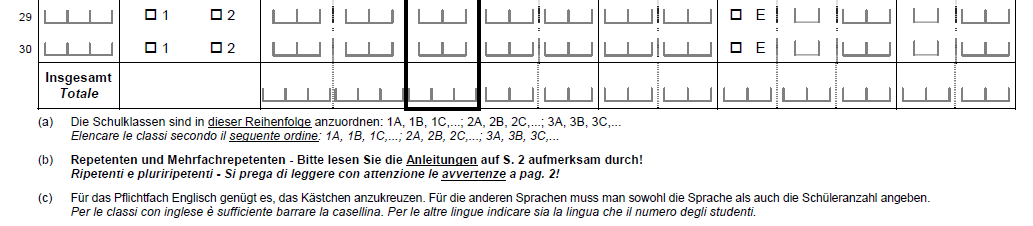 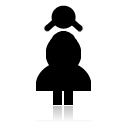 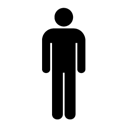 generally incomplete
require complete data
generally incomplete         		            require complete data
Completeness of Queries over Incomplete Databases
29.05.2014
Incompleteness in the School Data
Facts in real world
Facts in school database
result(Paul, Math, A)
result(Giulia, Math, A)
result(Paul, Math, NULL)
Missing information in the school database:   
	- no entry for Giulia (missing record)
	- no grade for Paul (missing value)
Completeness of Queries over Incomplete Databases
29.05.2014
[Speaker Notes: Say: There are two ways in which data can be incomplete, first …, second …]
Consequence: Query Answers are Incorrect
Query Q:  ”How many pupils have grade A in Math?”


	In the real world:	 		 Q(                                        ) = 2



	According to available database:	 Q(                                        ) = 0


 If data is incomplete, query answers become incorrect.
result(Paul, Math, A)
result(Giulia, Math, A)
result(Paul, Math, NULL)
Completeness of Queries over Incomplete Databases
29.05.2014
Why are Data About Pupils Incomplete?
Data have not yet been copied from the local school database	to the central database 
The copying procedure has been aborted

Pupils have been already registered/classes have been formed,	but pupils have not yet been entered into the database
 
Some schools (e.g. vocational schools)	administer student grades with Popcorn, 	others not 
School careers of immigrants are often not captured
Completeness of Queries over Incomplete Databases
29.05.2014
But: Data are Partially Complete
Grades of students at vocational schools are complete …


Grades of students at vocational schools are complete, 	… after reports have been handed out


Classes at school X are complete, 	when the classes have been formed         … and entered into Popcorn

   How can we use information about partial completeness? Meta data!
Business rules
Stadium of a business process
Deadlines ofbusiness processes
Completeness of Queries over Incomplete Databases
29.05.2014
Use Metadata to Guarantee Completeness!
...  vocational schools use the information system of the province
to manage grades
Suppose, we know whether parts of a db are complete, e.g., 

“The grades from vocational schools are complete”


 “The Math grades from primary schools are complete”



 Idea:  Assess completeness of a query              using completeness assertions for (parts of) tables
... primary schools took part in a survey of Math education
Completeness of Queries over Incomplete Databases
29.05.2014
Reasoning about Query Completeness
Grades from vocational schools are complete
I want to know   “How many pupils    have grade A in Math?“
Can I trust the query answer?
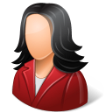 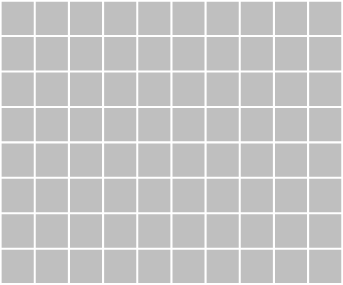 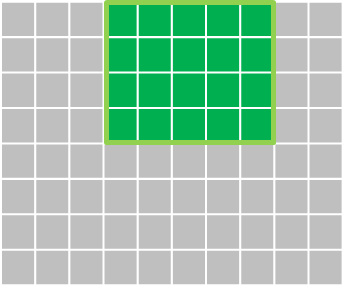 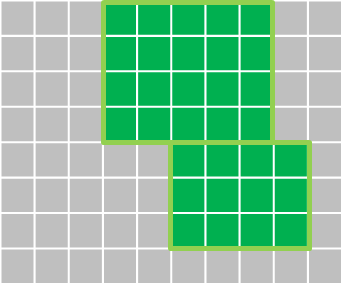 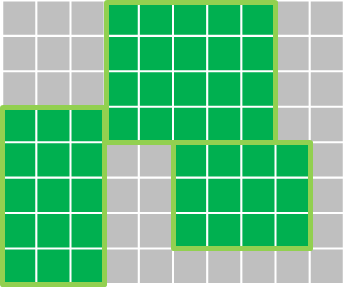 All Math grades from primary schools are complete
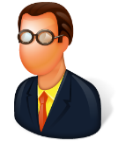 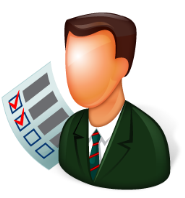 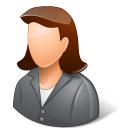 Biology grades from high schools are complete
You cannot, because information about pupils from high schools could be missing
Space of possible information
Assertions about partial completeness
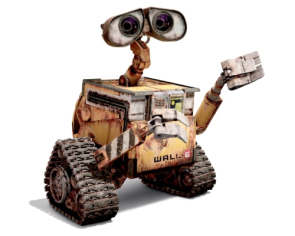 Completeness of Queries over Incomplete Databases
29.05.2014
Reasoning about Query Completeness (2)
Grades from vocational schools are complete
I want to know   “How many pupils   at vocational schools   have grade A in Math?“
Can I trust the query answer?
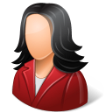 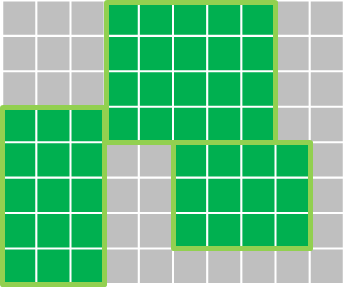 All Math grades from primary schools are complete
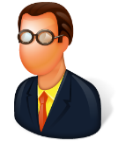 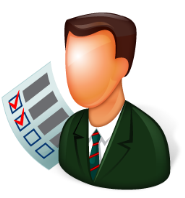 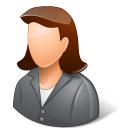 Biology grades from high schools are complete
You can, because all needed information is complete in the database
Space of possible information
Assertions about partial completeness
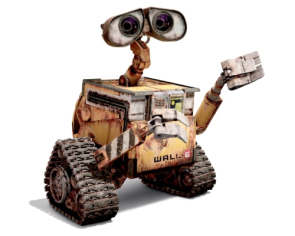 Completeness of Queries over Incomplete Databases
29.05.2014
[Speaker Notes: Think about presentation of areas!]
Research Questions: How can one ...
… assert completeness of parts of a possibly incomplete database?
… formalize completeness of query answers?
Grades from vocational schools are complete
I want to know   “How many pupils   at vocational schools   have grade A in Math?“
Can I trust the query answer?
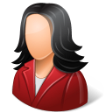 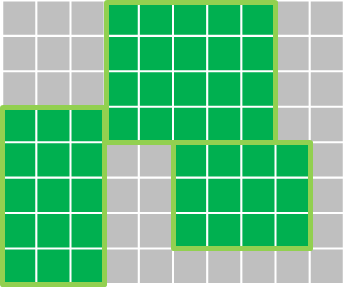 All Math grades from primary schools are complete
… implement such reasoning techniques?
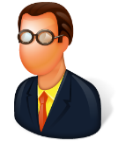 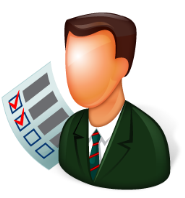 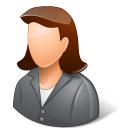 … infer completeness of query answers from such assertions?
Biology grades from high schools are complete
You can, because all needed information is complete in the database
Space of possible information
Assertions about partial completeness
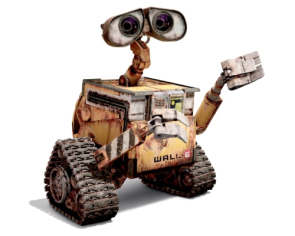 Completeness of Queries over Incomplete Databases
29.05.2014
[Speaker Notes: Think about presentation of areas!]
Interface Layer
Data Layer
MAGIK (= Managing Incomplete Knowledge)
Output
Input
Evaluate SQL Queries
(database mode)
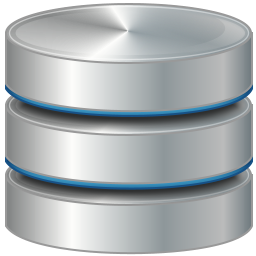 Schema constraints
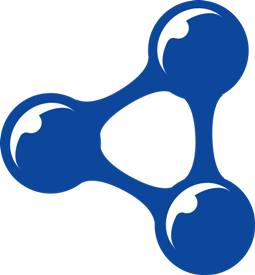 Gen. and Spec.
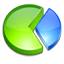 Ideas:

Database queries =  logical formulas

Completeness meta data =  logical formulas

Analysis  = logical inference

Implementation: using software for logical inferences
TC-statements
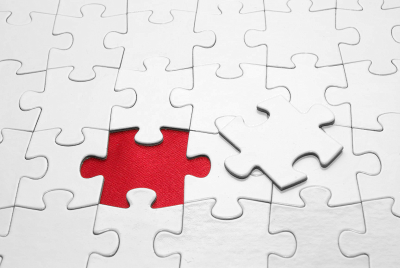 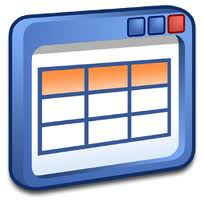 Query Results
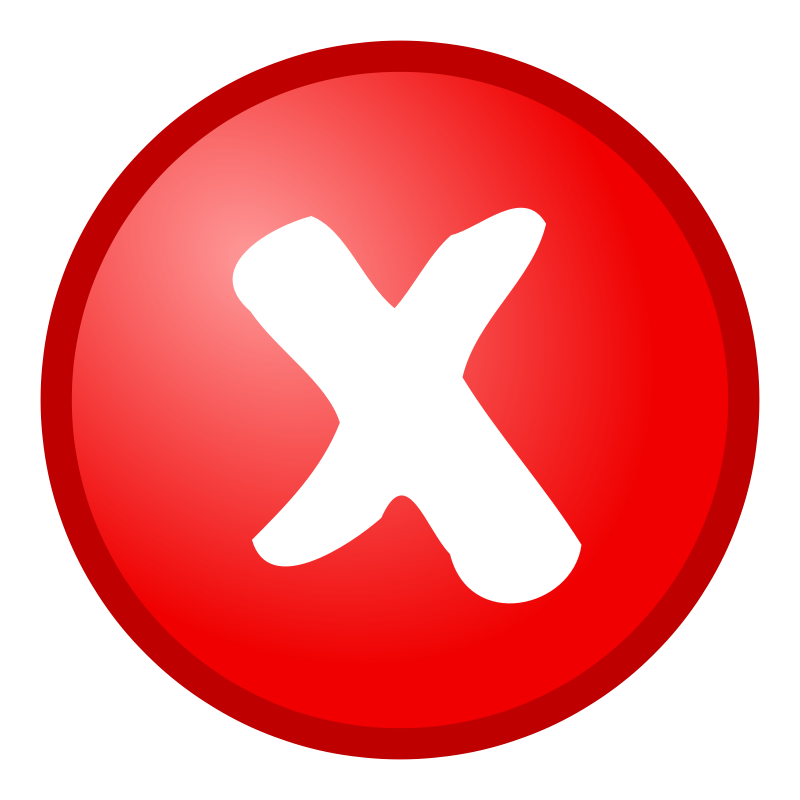 Query Completeness
SQL queries
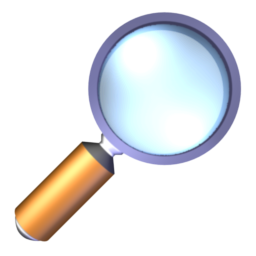 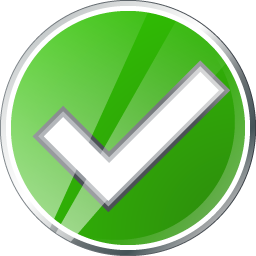 Partially Complete Database
Read Database Schema
(database mode)
Reasoning Layer
Program Business Logic
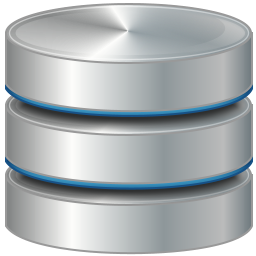 Read/Write Virtual Schema
(virtual mode)
Completeness Reasoner
TuProlog
DLV Engine
Hibernate Store/Load
TCs and Queries
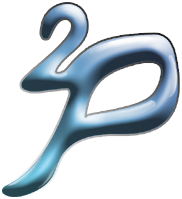 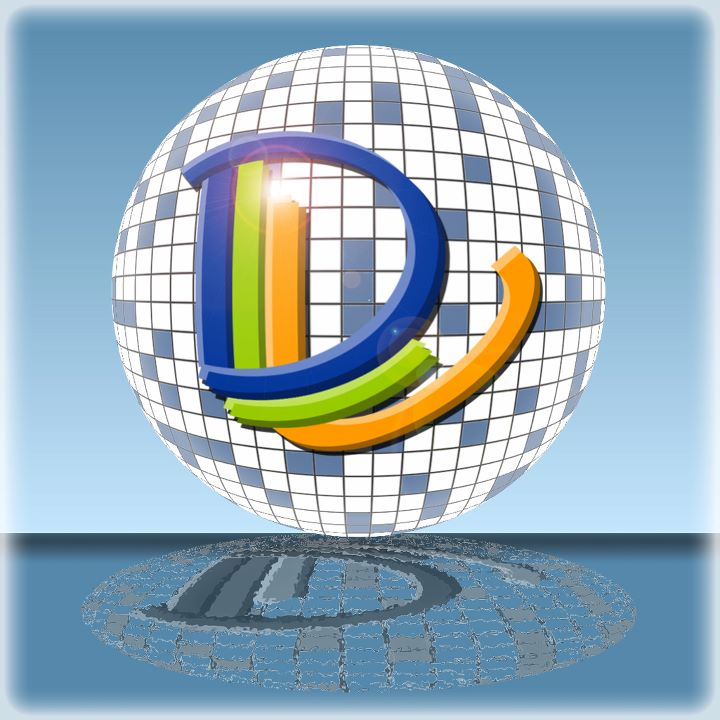 Meta-information Storage
Completeness of Queries over Incomplete Databases
29.05.2014
Running Example: Schema
result(name, subject, grade)

	pupil(name, age, schoolName, schoolType)
Completeness of Queries over Incomplete Databases
29.05.2014
Notation: Databases
Database instances are sets of ground atoms, e.g.,
 	D = { result(Paul, Math, NULL), 	           result(Giulia, Math, A),	           pupil(Paul, 17, Verdi, Voc) }, 
possibly containing NULLs.
Completeness of Queries over Incomplete Databases
29.05.2014
Notation: Conjunctive Queries
A single block SQL queries, possibly with DISTINCT,


	SELECT r.grade	FROM   result r, pupil p	WHERE  r.name = p.name AND	       r.subject = ’Math’ AND	       p.age <= 11
 
is expressed as a conjunctive query (CQ), using a Datalog rule:
  
 
     Q(g) :-  result(n, Math, g), pupil(n, a, sn, st), a  11
Completeness of Queries over Incomplete Databases
29.05.2014
Notation: Conjunctive Queries (2)
Q(x) :-  L(x, y), M

L(x, y) conjunction of relational atoms
M conjunction of comparisons
x   vector of distinguished (= output) variables
y   vector of non-distinguished (= existential) variables

Query answers (under set semantics):

	Q(D) = x    L  D,  ╞ M

Bag semantics: each  contributes a copy of x
As a default, 
we assume set semantics
Completeness of Queries over Incomplete Databases
29.05.2014
Possible Completeness Statements
“We get complete answers to the following queries: 
Which pupils have grade A in Math?
Which pupils from vocational schools have grade A in Math?			                Query Completeness Statements

“The database contains 	
all subjects and grades of pupils from vocational schools
all subjects studied by pupils from vocational schools “
		                            Table Completeness Statements
Completeness of Queries over Incomplete Databases
29.05.2014
Formalization: Incomplete Database
[Motro 1989]
When talking about incompleteness, we need a complete reference

An incomplete database D is a pair of 
	an ideal database      Di  and 
           an available database Da

		D = (Di, Da)
 
 such that

    for each record in Da  there is          a “more informative” record in  Di
For databases w/o Nulls,
this means

Da  Di
Completeness of Queries over Incomplete Databases
29.05.2014
[Speaker Notes: Say: Formalizes the intuition]
Example: An Incomplete Database
Di
Da
result(Paul, Math, A)
result(Giulia, Math, A)
result(Maria, Math, A)
pupil(Paul, 17, Hofer, Voc)
pupil(Giulia, 15, Verdi, Sec)
result(Paul, Math, A)
result(Giulia, Math, NULL)
pupil(Paul, 17, Hofer, Voc)
less informative than
Completeness of Queries over Incomplete Databases
29.05.2014
[Speaker Notes: Simplify it??]
Formalization: Query Completeness
[Motro 1989]
Query Q

	“The answer to Q is complete”

Notation:        Compl(Q)

Semantics:
              (Di, Da)  ╞  Compl(Q)      iff      Q(Di) = Q(Da)
To be precise, we have to distinguish between set and bag semantics
Completeness of Queries over Incomplete Databases
29.05.2014
Example: Query Completeness
QMathA(n) :- result(n, Math, A) 

QMathA(Di) = {Paul, Giulia, Maria}              QMathA(Da) = {Paul}
QMathA is not complete over (Di, Da)
Di
Da
result(Paul, Math, A)
result(Giulia, Math, A)
result(Maria, Math, A)
pupil(Paul, 17, Hofer, Voc)
pupil(Giulia, 15, Verdi, Sec)
result(Paul, Math, A)
result(Giulia, Math, NULL)
pupil(Paul, 17, Hofer, Voc)
Completeness of Queries over Incomplete Databases
29.05.2014
[Speaker Notes: Simplify it??]
Example: Query Completeness (2)
QMathAVoc(n) :- result(n, Math,  A), pupil(n, a, sn,  Voc) 

     QMathAVoc(Di) = {Paul} 	                  QMathAVoc(Da) = {Paul}
Di
Da
QMathAVoc is complete over (Di, Da)
result(Paul, Math, A)
result(Giulia, Math, A)
result(Maria, Math, A)
pupil(Paul, 17, Hofer, Voc)
pupil(Giulia, 15, Verdi, Sec)
result(Paul, Math, A)
result(Giulia, Math, NULL)
pupil(Paul, 17, Hofer, Voc)
Completeness of Queries over Incomplete Databases
29.05.2014
[Speaker Notes: Simplify it??]
Table Completeness Statements: Idea
This is a full tuple-generating dependency (TGD)
“The table result contains all results of pupils from vocational schools“
  means     
“If (n,s,g) is a result record according to the ideal db,  and (n, a, sn, Voc) is a pupil record in the ideal db, 
                   then (n,s,g) is in the result table of the available db”

This can be expressed by the rule

        resulti(n,s,g), pupili (n, a, sn, Voc)      resulta (n, s, g)

We write this table completeness statement as

	Compl( result(n, s, g) ; pupil(n, a, s, Voc))

Idea: an incomplete db satisfies the statement iff it satisfies the rule
Completeness of Queries over Incomplete Databases
29.05.2014
Table Completeness Statements [Halevy 96]
G may contain both, relational and built-in atoms
A table completeness (TC) statement for a relation Ris an expression 
	                Compl(R(s1,…, sn) ; G)
consisting of 
an R-atom R(s1,…, sn)
a condition G such that  R(s1,…, sn), G  is safe. 

The TC-statement   C = Compl(R(s1,…, sn) ; G)   can be seen as a rule

	   rC  =   Ri (s1,…, sn), Gi     Ra (s1,…, sn)

Semantics:        (Di, Da) ╞  C      iff      (Di, Da) ╞  rC
Completeness of Queries over Incomplete Databases
29.05.2014
Example: TC Statement Satisfaction
resulti(n, s, g), pupili (n, a, sn, Voc)      resulta (n, s, g)

			holds over (Di, Da)







because   result(Paul, Math, A)  is in   Da
Di
Da
result(Paul, Math, A)
result(Giulia, Math, A)
result(Maria, Math, A)
pupil(Paul, 17, Hofer, Voc)
pupil(Giulia, 15, Verdi, Sec)
result(Paul, Math, A)
result(Giulia, Math, NULL)
pupil(Paul, 17,Hofer, Voc)
Completeness of Queries over Incomplete Databases
29.05.2014
[Speaker Notes: Simplify it??]
The TC-QC Reasoning Problem
I want to know   “How many pupils   at vocational schools   have taken Math?“
Can I trust the query answer?
Grades from vocational schools are complete
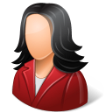 Set of table completeness statements C
Query Q
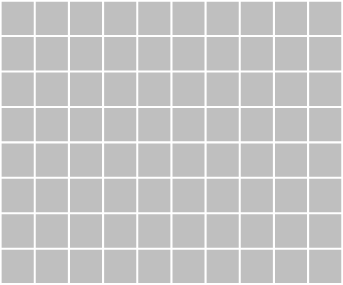 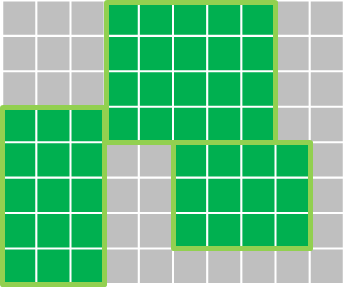 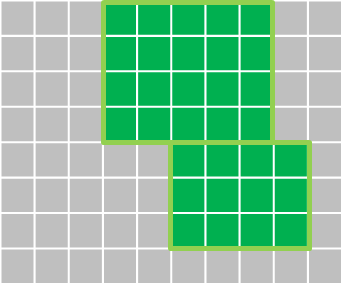 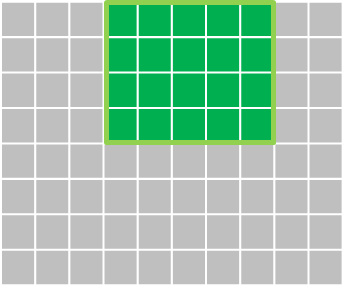 All Math grades from primary schools are complete
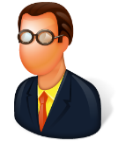 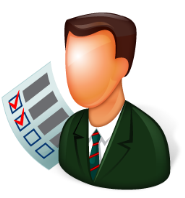 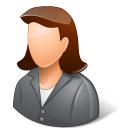 Biology grades from high schools are complete
Space of possible information
Assertions about partial completeness
C   ╞  Compl(Q)   ?
Completeness of Queries over Incomplete Databases
29.05.2014
Reasoning: The Principle
“Which pupils at vocational schools had an A in Math?“

 	QMathAVoc(n) :- result(n, Math,  A), pupil(n, sn,  Voc) 

1. Assume QMathAVoc returns n over Di

2. See which facts must be in Di
result(n‘, Math, g‘) pupil(n‘, sn‘, Voc)
Completeness of Queries over Incomplete Databases
29.05.2014
Reasoning: The Principle (2)
3. Use table completeness to derive facts in Da

     “All results of pupils at vocational schools are available“
	resulti(n, s, g), pupili (n, sn, Voc)  resulta (n, s, g)
 
     “All pupils are available“
	pupili (n, sn, st)  pupila (n, sn, st)
Di
Da
result(n‘, Math, g‘)
pupil (n‘, sn‘, Voc)
result(n‘, Math, g‘)
pupil (n‘, sn‘, Voc)
Completeness of Queries over Incomplete Databases
29.05.2014
[Speaker Notes: Das zweite Statement wurde vorher nie eingeführt]
Reasoning: The Principle (3)
4. Query the available database       “Pupils at vocational schools with an A in Math“	
	      QMathAVoc (Da) = {n'}       n' is also in Q(Da)

Conclusion:  QMathAVoc is complete given the table completeness statements
Da
result(n‘, Math, g‘)
pupil (n‘, sn‘, Voc)
Completeness of Queries over Incomplete Databases
29.05.2014
[Speaker Notes: Put the query here again]
TC-Transformation
To   C= Compl(R(s) ; G)   we associate the query

	QC(s) :- R(s) , G

and the transformation on db instances

	TC(D) :=  R(t)   t  QC(D) 

 For a set C of  TC statements we define the transformation

	TC(D) :=  C  C TC(D)
Completeness of Queries over Incomplete Databases
29.05.2014
TC-Transformations: Properties
(D, TC(D))  is an incomplete database
(D, TC(D)) ╞  C
(Di, Da) ╞  C   iff   TC(Di)  Da


In other words:

(D, TC(D)) is the least incomplete database 
with ideal db D
that satisfies C
Completeness of Queries over Incomplete Databases
29.05.2014
TC-QC Reasoning: Relational Case
variables x, y 	      considered as
      constants x, y
Let
C   set of relational TC statements
Q(x) :- L   relational query
L := frozen version of L

Theorem:
             C ╞  Compl(Q)      iff     x  Q(TC(L))


		What if C or Q contain comparisons?
Completeness of Queries over Incomplete Databases
29.05.2014
Example: TC-QC with Comparisons
Query:    Qpupil(n) :- pupil(n, a, sn, st)
 C    =    C10  :  pupili(n, a, sn, st) , a  10  pupila(n, a, sn, st)
                  C10  :  pupili(n, a, sn, st) , a  10  pupila(n, a, sn, st) 

How can we chase L = { pupil(n, a, sn, st) } with C10 , C10 ?

Idea: Case analysis! 
Substitute “representative values” for   a  10,     a  10,     a  10 

Substitution yields:  [a/9]L = { pupil(n, 9, sn, st) } 
   to which we can apply   C10    …
We retrieve n in all 3 cases
The cases cover all possibilities
 Q is complete wrt C
Completeness of Queries over Incomplete Databases
29.05.2014
TC-QC Reasoning with Comparisons
Let
C   set of  TC statements with comparisons
Q(x) :- L, M        
 set of representative value substitutions for C, Q

Theorem:  The following are equivalent
 C ╞  Compl(Q)
 x    Q(TC(L))   for all      
Completeness of Queries over Incomplete Databases
29.05.2014
Set Semantics vs. Bag Semantics
Q(x) :- L   query

	(Di, Da) ╞  Complset(Q)
iff	every answer of Q over Di is returned over Da, too
iff	L  Di        ex.  s.th.   L  Da   and   x = x 

	(Di, Da) ╞  Complbag(Q)
iff	every answer of Q over Di is returned over Da					                                  the same number of times
iff	L  Di      L  Da 

			“no assignments get lost”
Completeness of Queries over Incomplete Databases
29.05.2014
TC-QC Reasoning for Bag Semantics
Let
C   set of  TC statements with comparisons
Q(x) :- L, M        
 set of representative value substitutions for C, Q

Theorem: 
   C ╞  Complbag(Q)        iff       L    TC(L)    for all      

Corollary:  If  C  has no comparisons, then:
   C ╞  Complbag(Q)       iff       L    TC(L)
Completeness of Queries over Incomplete Databases
29.05.2014
Complexity
Classes of conjunctive queries:

CQ: Conjunctive queries with comparisons over dense orders
RQ: Relational conjunctive queries (i.e., without comparisons)
LCQ: Linear conjunctive queries (i.e., without self-joins)
LRQ: Linear relational conjunctive queries
Completeness of Queries over Incomplete Databases
29.05.2014
TC-QCbag - Complexity
Note, the axes are asymmetric:
NP appears with repeated relation symbols in the query
coNP appears with comparisons in the TC statements
Completeness of Queries over Incomplete Databases
29.05.2014
[Speaker Notes: coNP scheint neu zu sein, Pi^P_2-Resultate sind alle neu bis auf CQ-CQ (überprüft bei v. d. Meyden)]
TC-QCset - Complexity
Intuition: the query has to be contained in the TC-statements . . .                                               . . . but that does not explain it all
Completeness of Queries over Incomplete Databases
29.05.2014
[Speaker Notes: coNP scheint neu zu sein, Pi^P_2-Resultate sind alle neu bis auf CQ-CQ (überprüft bei v. d. Meyden)]
How Can One Implement Completeness Reasoning?
Idea: Map reasoning tasks to a generic reasoner

Candidate reasoners:
SMT (SAT modulo theories) solvers ?
encoding may be of exp. size for P2 problems

Disjunctive Logic Programming with Answer Set Semantics ?
can express all P2 problems
demo implementation for
conjunctive queries
finite domain constraints
keys and (acyclic) foreign keys
Completeness of Queries over Incomplete Databases
29.05.2014
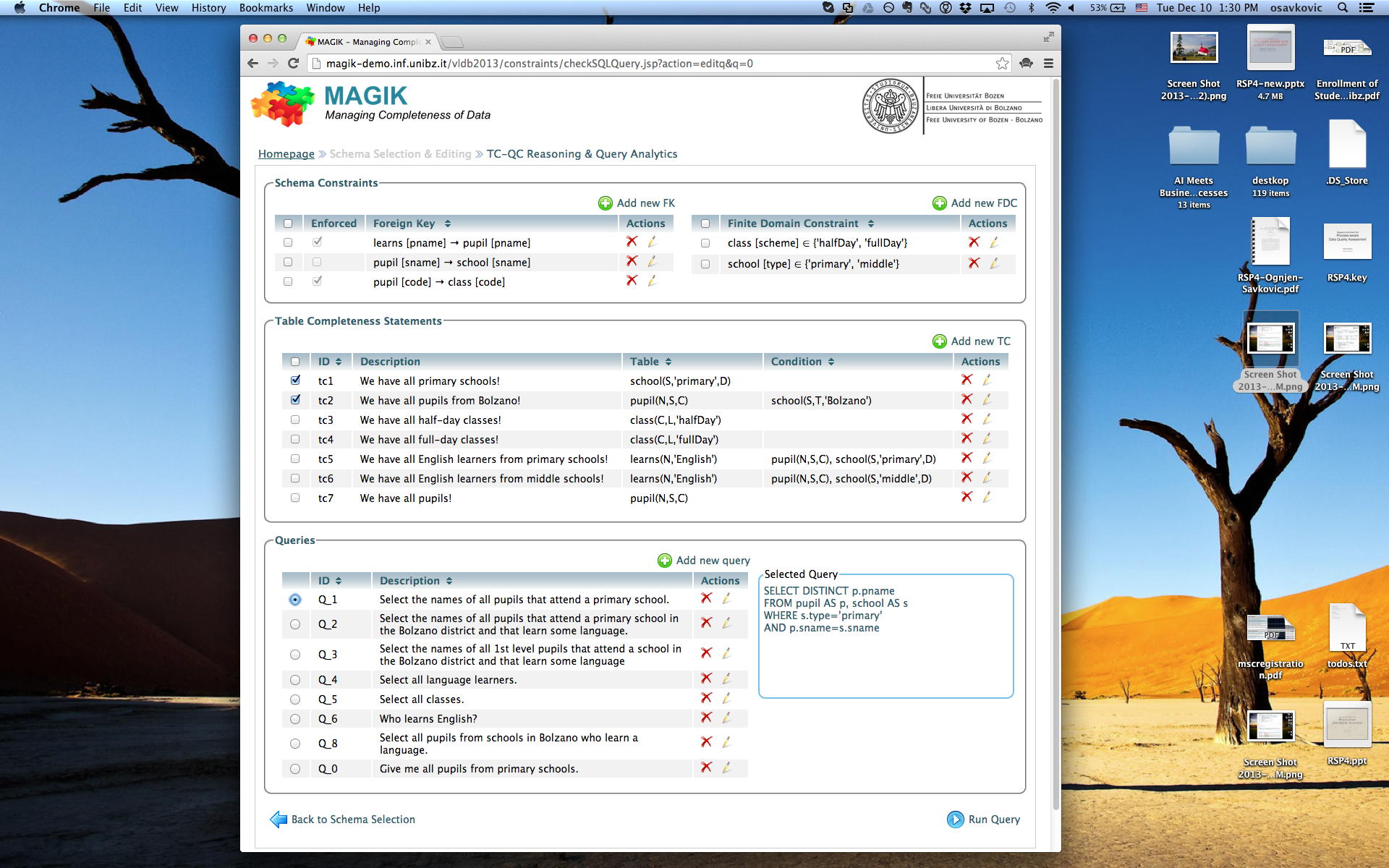 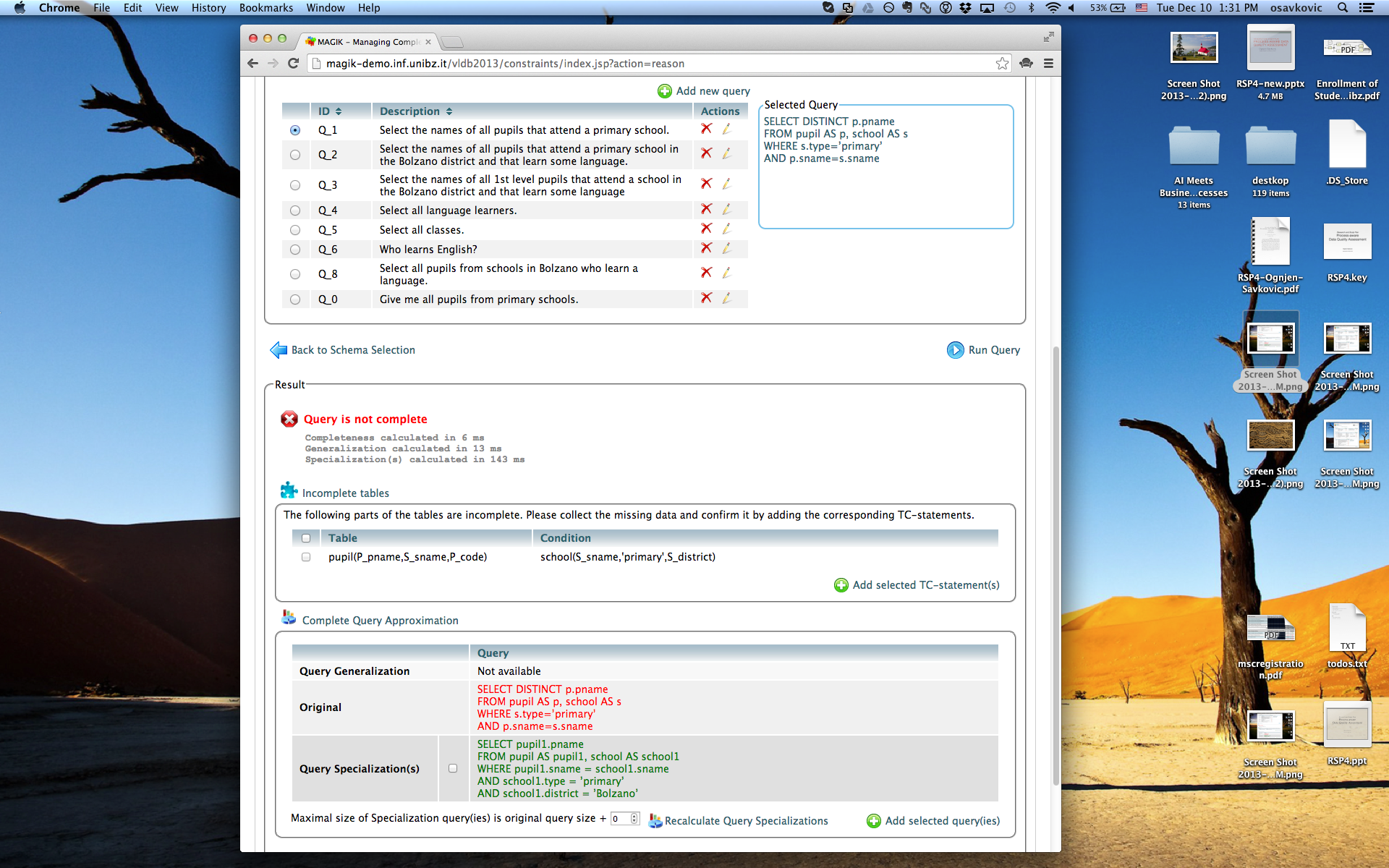 Completeness of Queries over Incomplete Databases
29.05.2014
[Speaker Notes: - 2 demos
- submitted under review]
Completeness on the Semantic Web
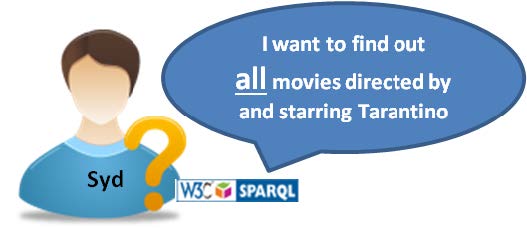 Completeness of Queries over Incomplete Databases
29.05.2014
DBPedia Misses Some Facts …
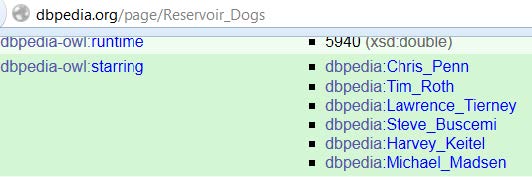 Completeness of Queries over Incomplete Databases
29.05.2014
IMDB Has Completeness Guarantees
Completeness of Queries over Incomplete Databases
29.05.2014
If Completeness Info Were Available in RDF …
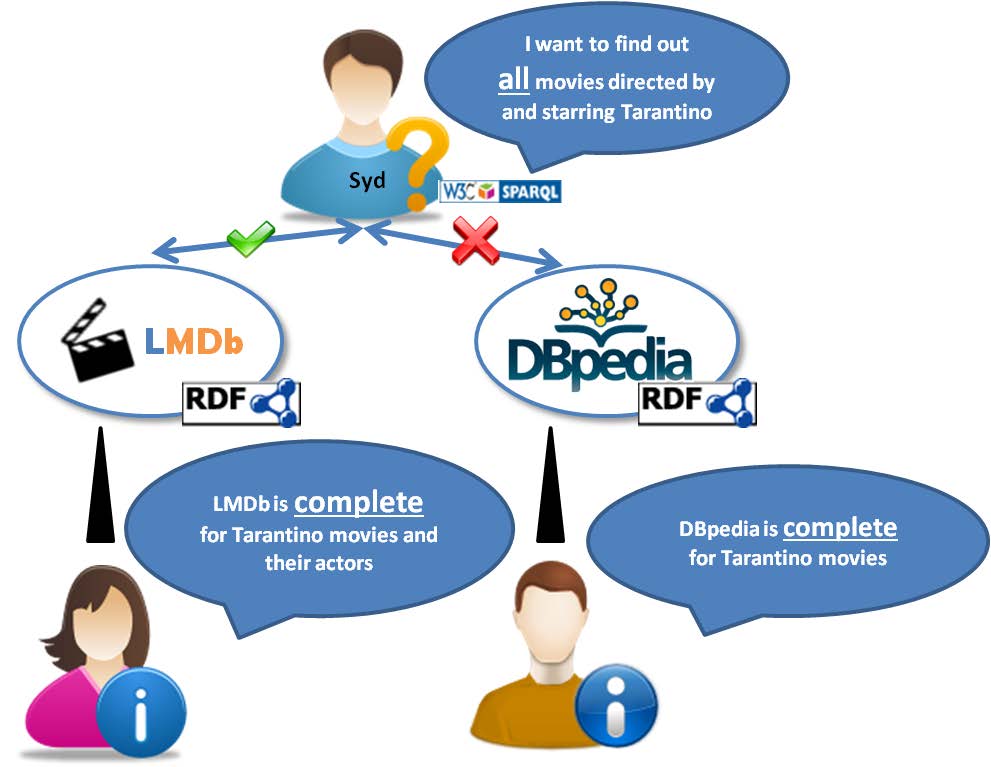 Completeness of Queries over Incomplete Databases
29.05.2014
Federated Framework
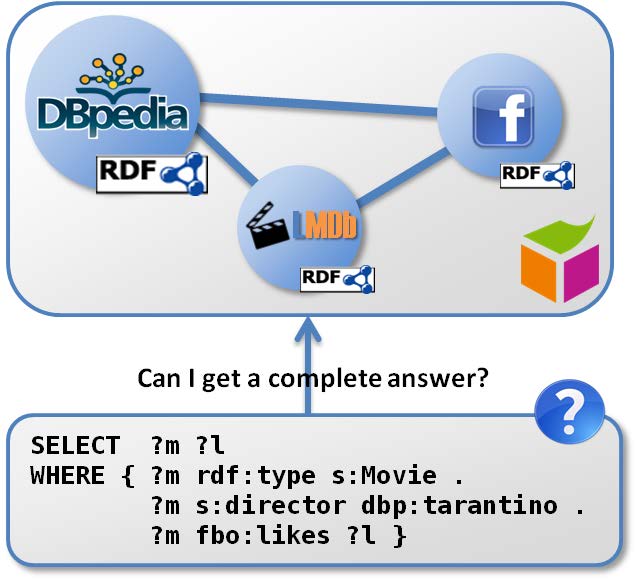 Completeness of Queries over Incomplete Databases
29.05.2014
Completeness of SPARQL Queriesover RDF Sources
Completeness statements in RDF

Reasoning algorithms for queries with
DISTINCT 
OPT
over RDFS sources

Generation of queries with SERVICE calls 				over federated sources

Prototypical implementation using Apache Jena
	http://rdfcorner.wordpress.com
Completeness of Queries over Incomplete Databases
29.05.2014
Verifying Query Completenessover Processes
Data often created following processes

Many processes are executed only partially formal 	(pen & paper, email, phone, …)

 Valid information may be stored in databases 	with delays 

Database content is of questionable completeness
Completeness of Queries over Incomplete Databases
29.05.2014
Enrolment Process in a School
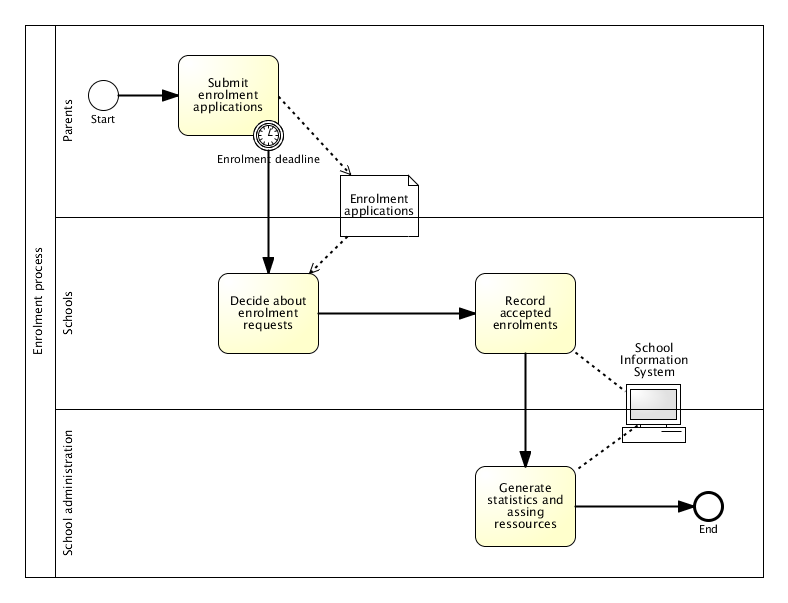 Database query: How many pupils?
  0
Is that correct?
Database query:
How many pupils?
 137
Is that correct?
Completeness of Queries over Incomplete Databases
49
29.05.2014
Observation
At some points, new facts in the real worldhave not yet been stored	 queries may give wrong answers
At other points, all facts that hold in the real world have been stored 	 queries give correct answers
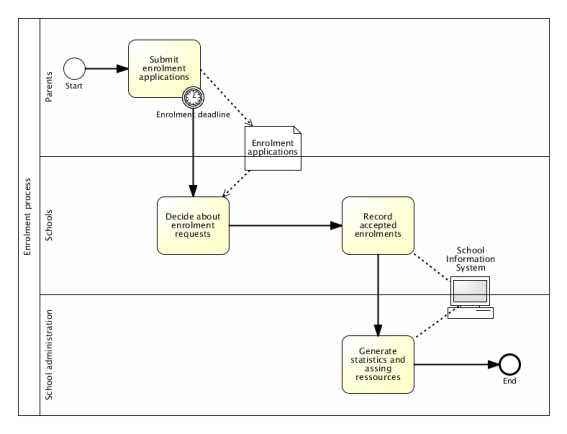 Completeness of Queries over Incomplete Databases
29.05.2014
Real-world and Copy Effects
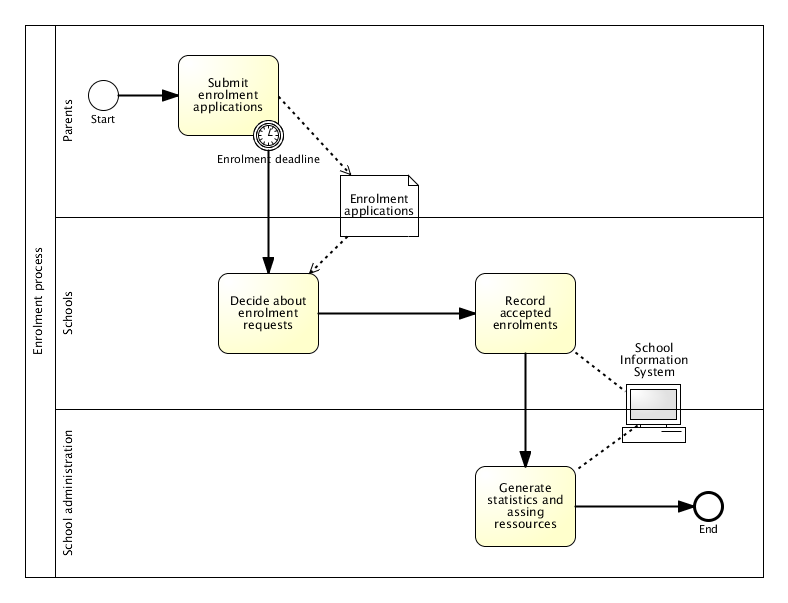 Copy effect: Copies the new enrolments into the school database
Real-world effect: Generates enrolments
Completeness of Queries over Incomplete Databases
29.05.2014
Transition Systems for Process Instances
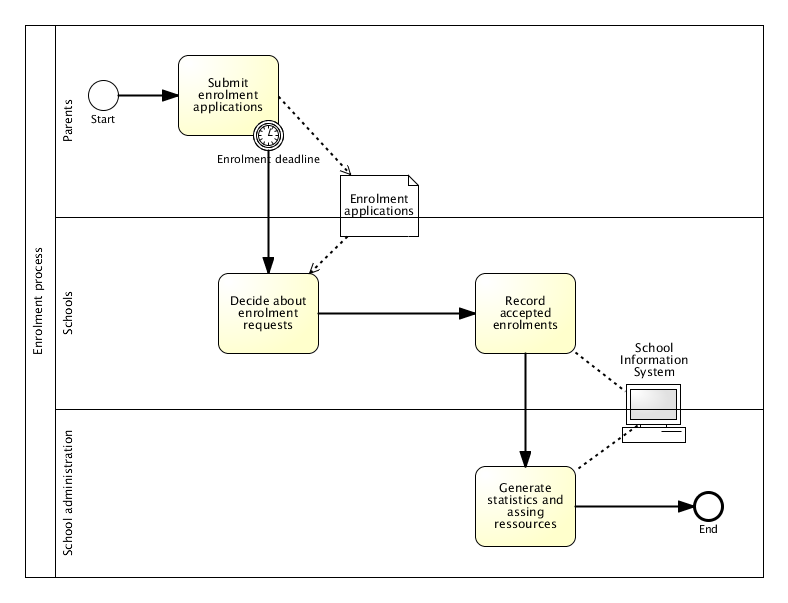 Copy effect: Copies the new enrolments into the school database
Real-world effect: Generates enrolments
Completeness of Queries over Incomplete Databases
29.05.2014
Transition Systems for Process Instances
Two concurrent process instances:
Middle School A
High School B
Decide enrolments
Record enrolments
Decide enrolments
Decide enrolments
Record enrolments
Record enrolments
s1
s6
s5
s0
s2
s8
s4
s7
s3
Decide enrolments
Record enrolments
Record enrolments
Decide enrolments
Decide enrolments
Record enrolments
Completeness of Queries over Incomplete Databases
29.05.2014
Completeness Verification
Given
Process description
State S
Query Q

Question

        Is it safe to pose the query Q in state S         against the information system database?
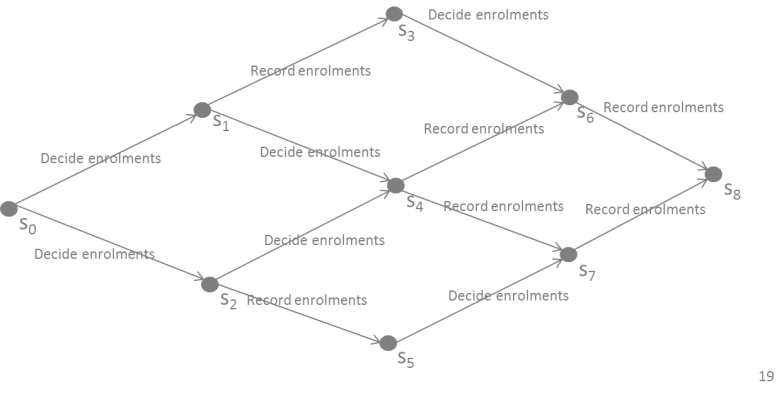 Completeness of Queries over Incomplete Databases
29.05.2014
Verification: Example Revisited
How many high school pupils?
How many middle school pupils?
Middle School A
High School B
Decide enrolments
Record enrolments
Record enrolments
Record enrolments
Decide enrolments
Decide enrolments
s1
Record enrolments
Record enrolments
s6
s5
s2
s0
s8
s4
s7
s3
Decide enrolments
Decide enrolments
Decide enrolments
Record enrolments
Completeness of Queries over Incomplete Databases
29.05.2014
Possible Applications
Annotation of statistics and KPI with completeness information
Process mining (trace analysis) - to validate whether queries over traces return the real state of the process

Auditing – to verify whether the information about the real-world is properly stored
Completeness of Queries over Incomplete Databases
29.05.2014
Conclusion
Framework for statements about completeness of
query answers
(projections of) parts of db tables

Complexity of TC-QC Reasoning

Implementation based on DLV answer set programming engine

Application to 
Semantic Web
Business Processes
Completeness of Queries over Incomplete Databases
29.05.2014
Questions?
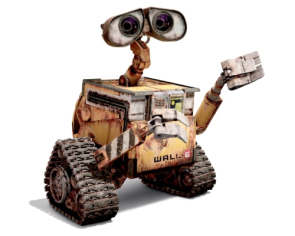 Completeness of Queries over Incomplete Databases
29.05.2014